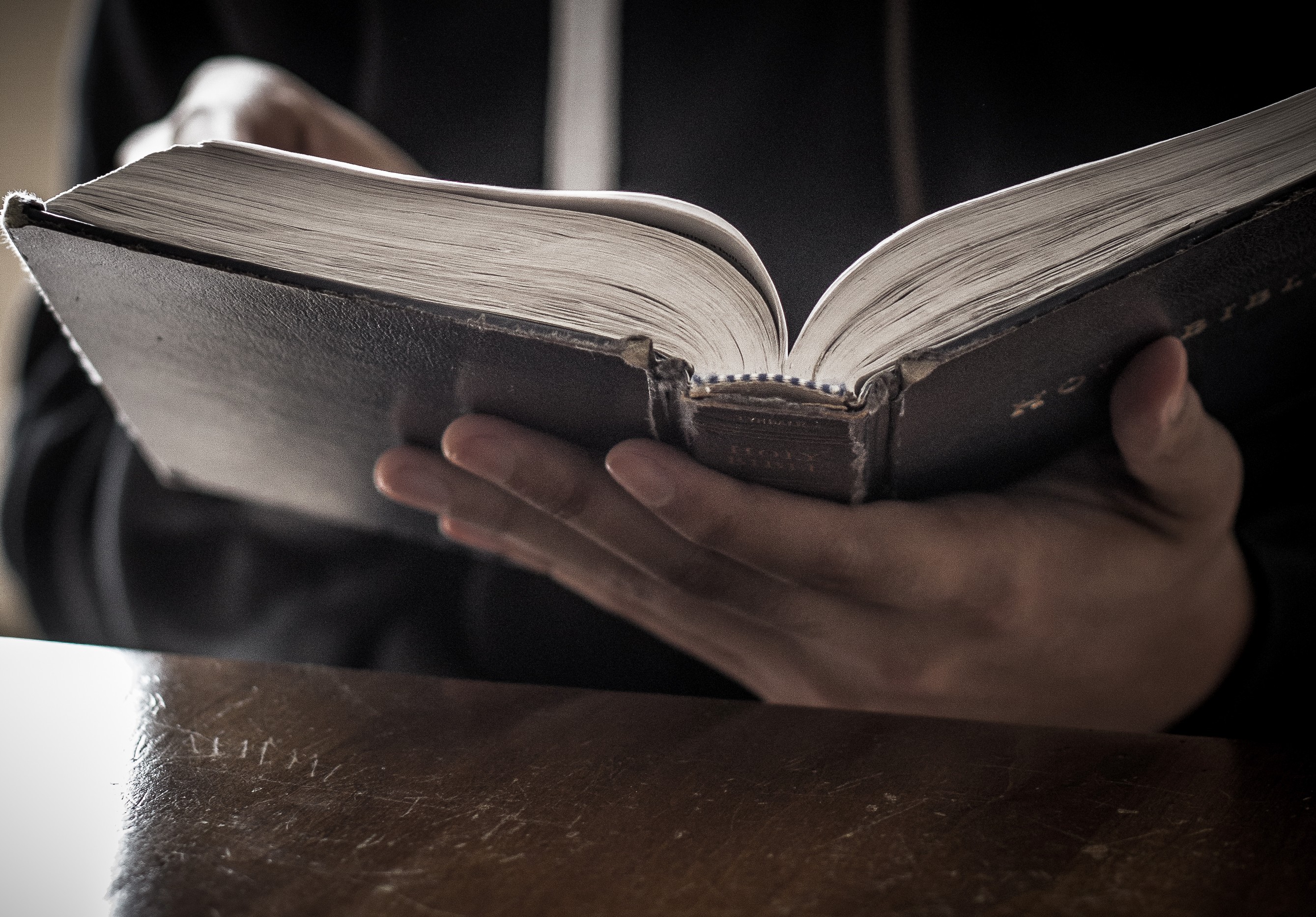 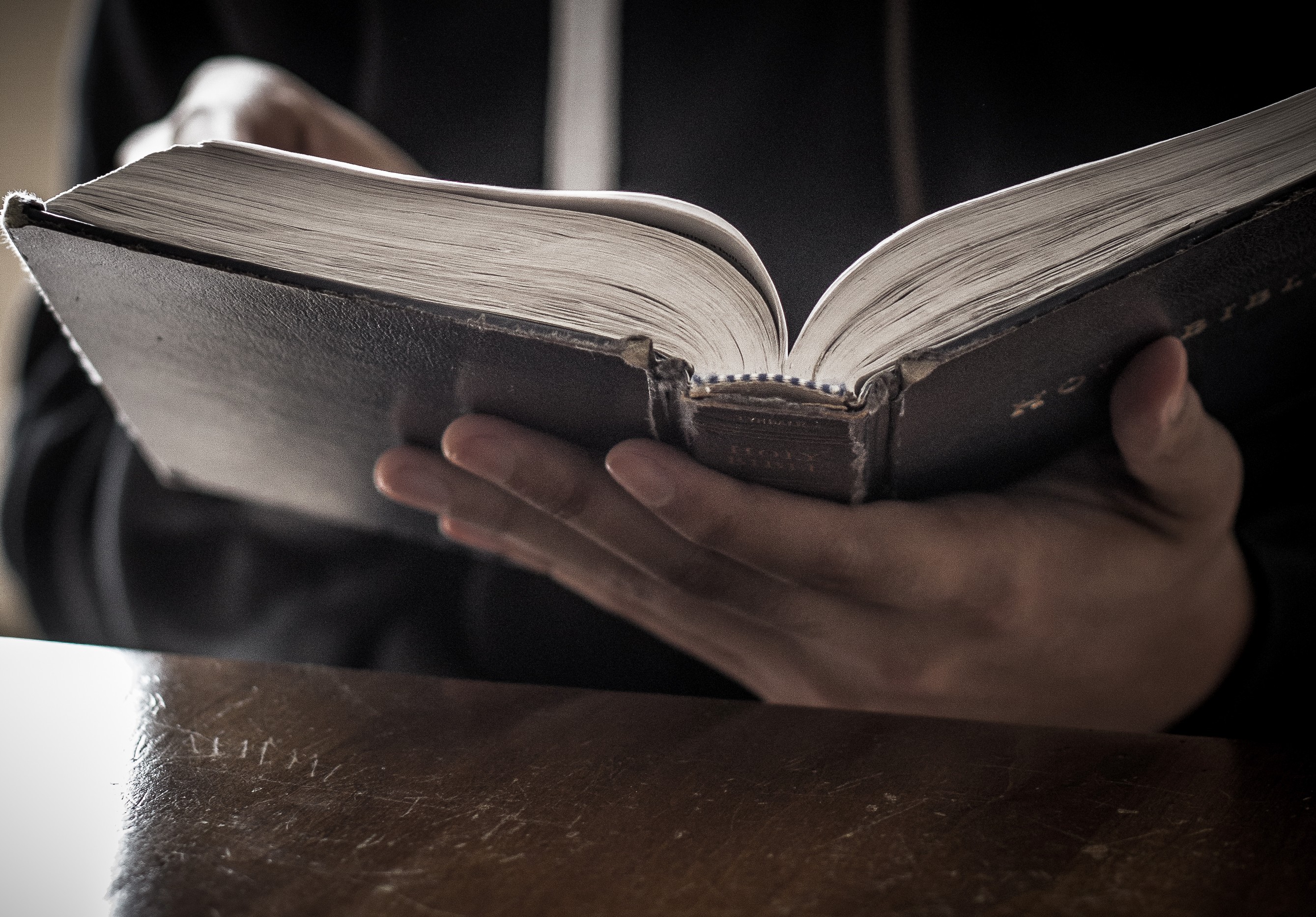 GATHER
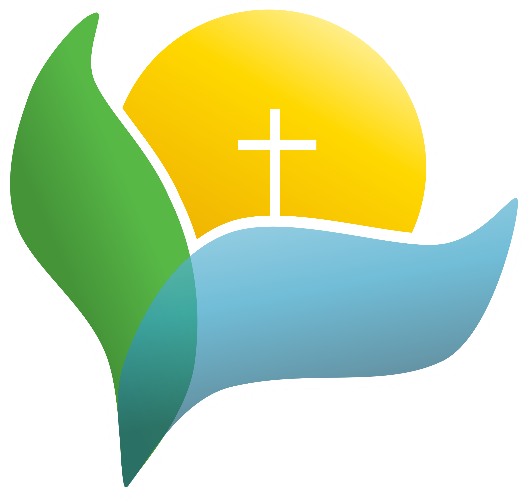 Feel free to grab refreshments and read the “overview” on the handout at your seat
Opening our worship with scripture & community
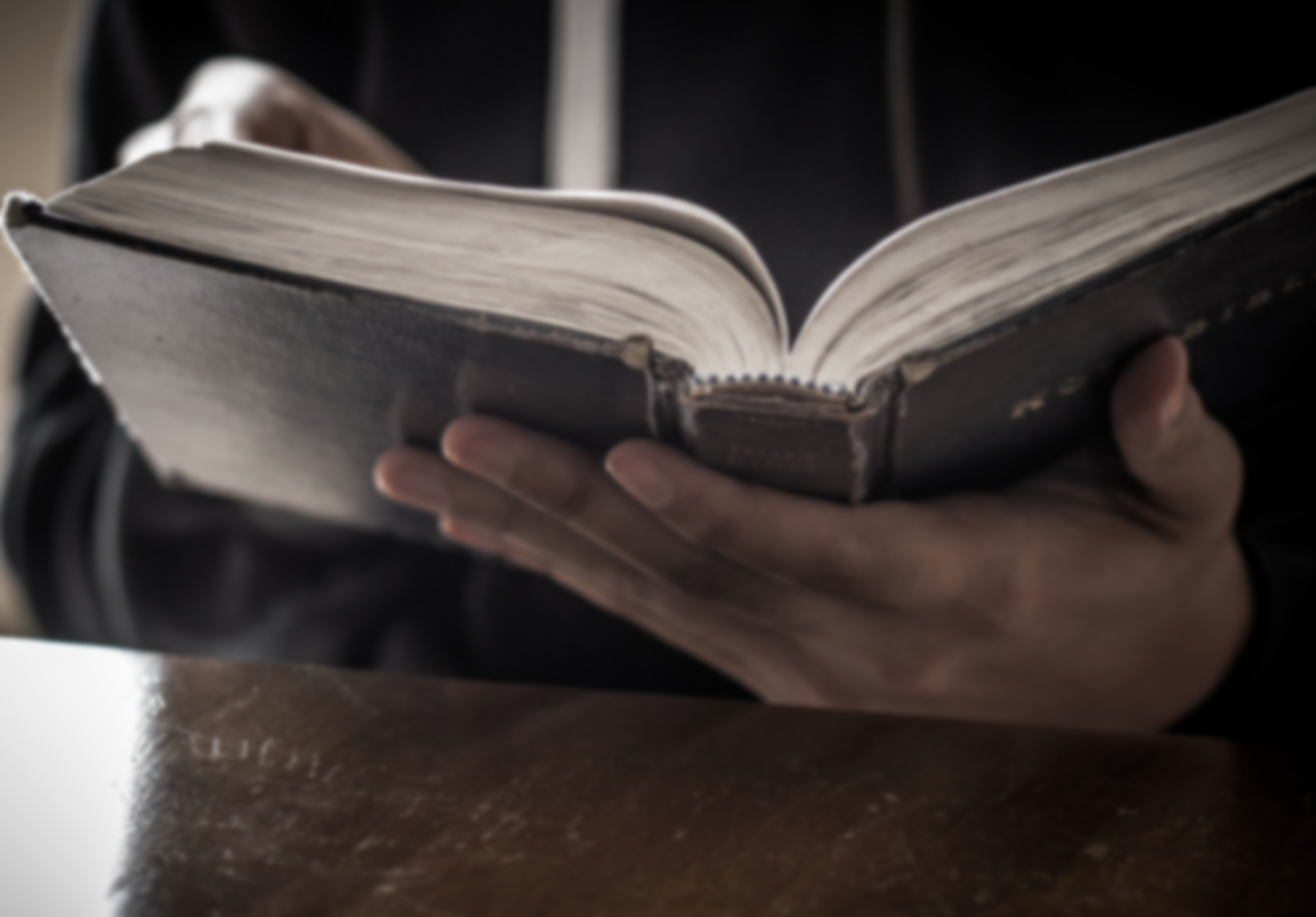 Plan:
Prayer
Recap Last Week
More info on True Colors
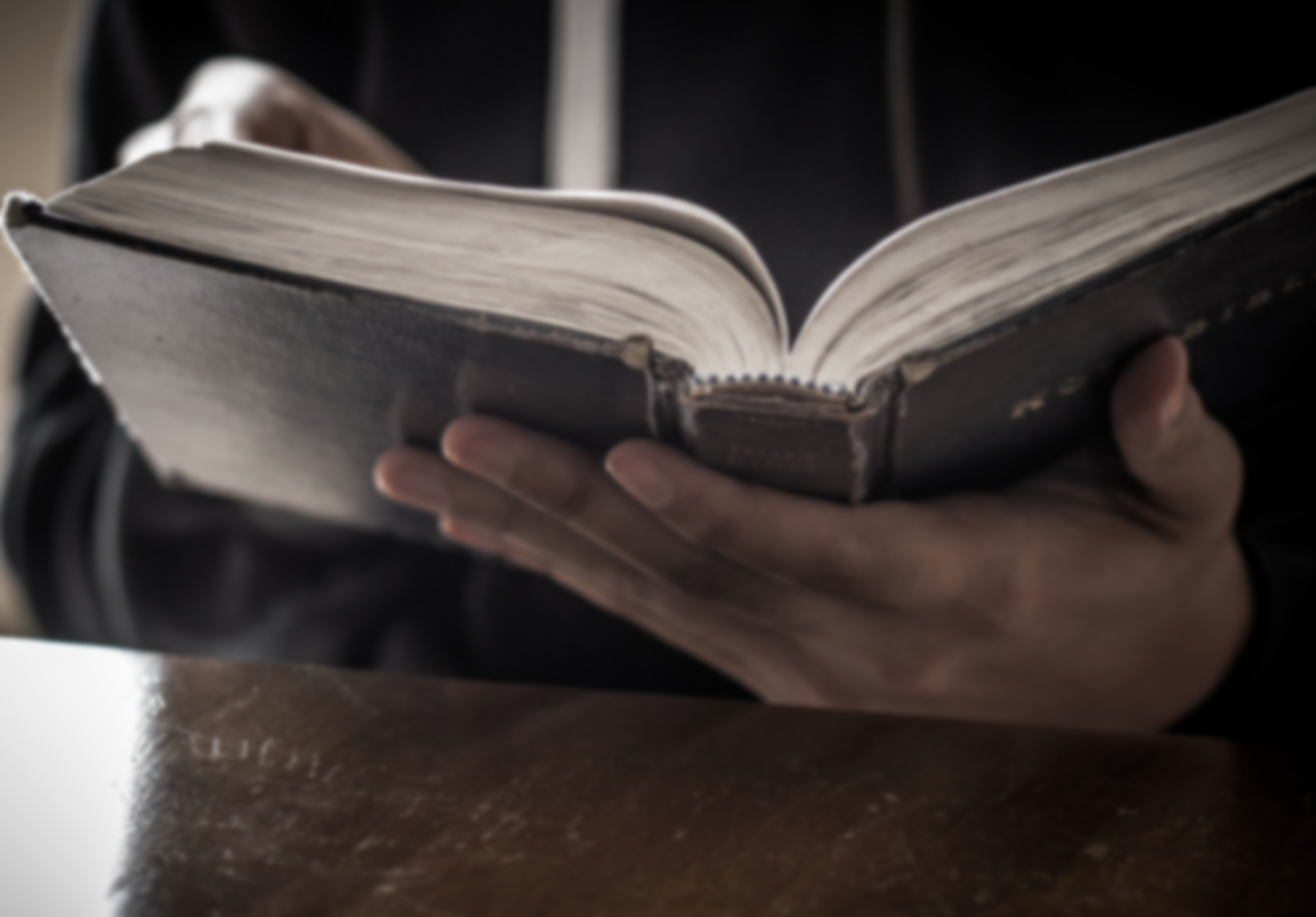 Melting Pot vs Hearty Stew
Melting Pot seeks to eliminate uniqueness to create one unified substance
Flavor comes from what remains
Hearty stew allows each element to remain unique
Flavor comes from mixture of different elements AND textures
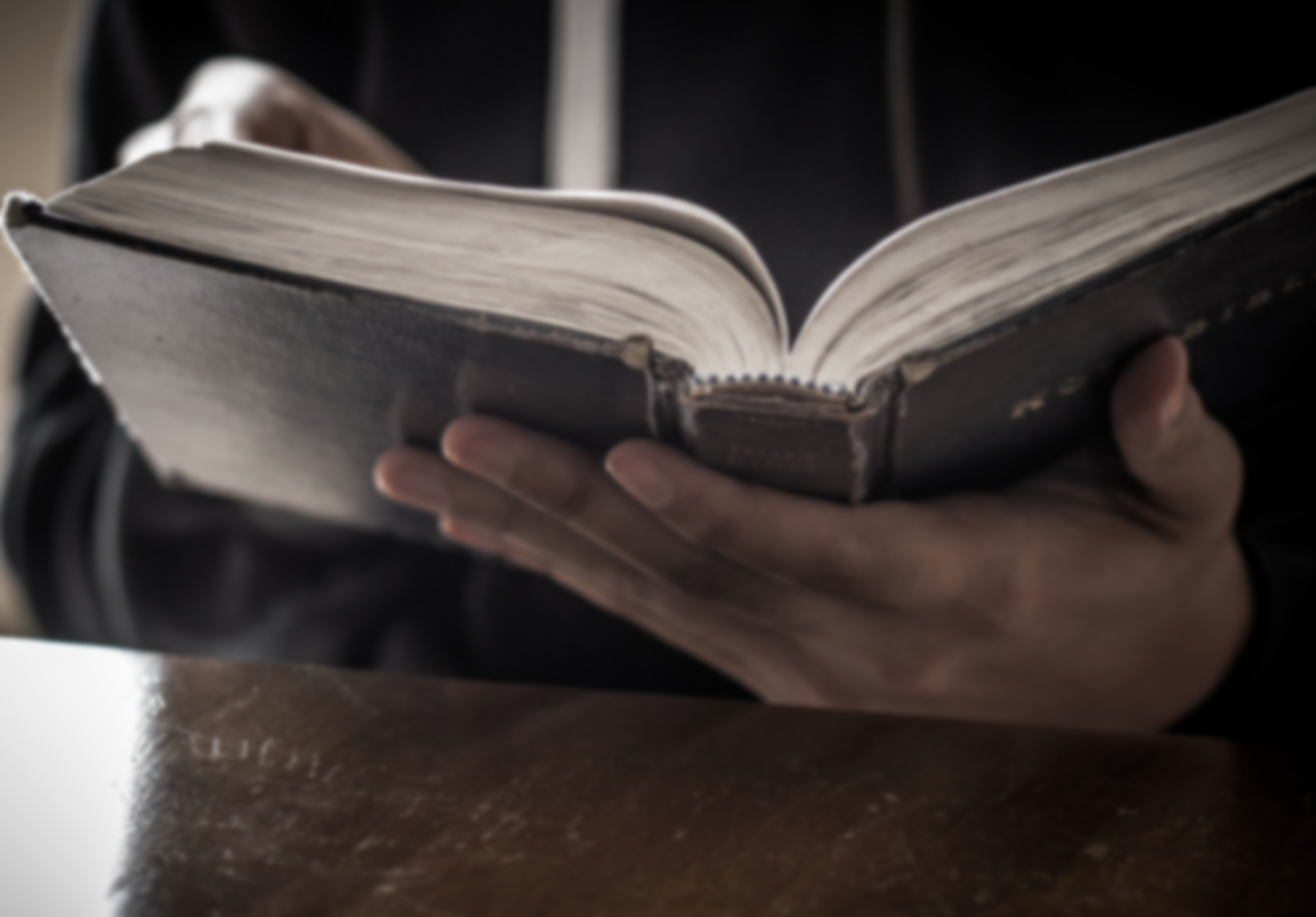 KEY QUESTION:
HOW CAN KNOWING OUR PERSONALITY TYPE AND HOW IT INTERACTS WITH OTHERS MAKE US MORE LIKE THE CHURCH GOD DESIRES US TO BE?
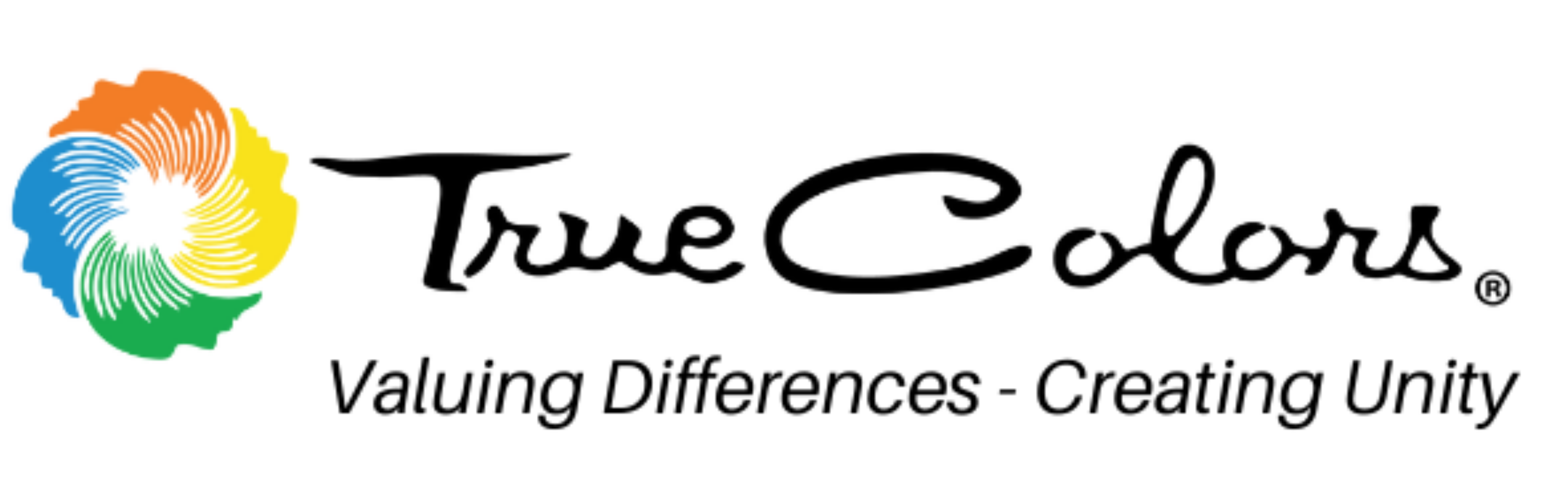 True Colors: What is it?
True colors is a metaphor, identifying each of the four primary personalities into 4 unique colors: ORANGE, BLUE, GOLD, and GREEN
Each person is a unique blend of the four colors or styles
There are no “Bad” or “Good” colors
There are wide individual variations within each color spectrum
Communication:Quote from George Bernard Shaw:
“The single biggest problem in communication is the illusion that it has taken place.”
Communication:Quote from Tony Robbins:
“To effectively communicate, we must realize that we are all different in the way we perceive the world and use this understanding as a guide to our communication with others.”
GREEN Communication:
How Greens tend to communicate:
Logical and Objective
Includes facts and information
Big picture, conceptual
Likes to ask questions and offer critiques
Witty sense of humor that sometimes goes over the head of others
Greens could learn to:
Decrease time analyzing sometimes and just DO
Build relationships intentionally
Be gracious
Tips for communicating with Greens:
Allow them time to think
Skip the “small talk”
Avoid redundancy
Get to the point first, then fill in details if asked
Don’t misinterpret their need for info as “interrogation”
BLUE Communication:
How Blues tend to communicate:
Friendly, helpful, empathetic
Optimistic
Expressive with emotion
Quick to agree, in order to avoid conflict
May use metaphors to embellish points
Won’t always tell you how they really feel in order to maintain harmony
Blues could learn to:
Be more assertive
Remember that you can’t please everyone
Don’t take it personally
Tips for communicating with Blues:
Acknowledge them
Show appreciation
Include them
Have patience
Don’t “bark” orders or demand
GOLD Communication:
How Golds tend to communicate:
Purposeful, plans ahead
Respectful, appropriate
Supportive of policies and rules
Detail oriented, chronological
Often direct, without need for embellishment
Loyal, devoted
Golds could learn to:
Set boundaries on the time you give “doing”
Plan time for family, friends, and fun into your schedule
Allow space for “gray”
Tips for communicating with Golds:
Be prepared to give details
Stay on target; be consistent
Show respect
Don’t interrupt
Recognize their contributions
ORANGE Communication:
How Oranges tend to communicate:
Casual, playful
Spontaneous, “now” oriented
Fast-paced, changes subjects frequently
Straightforward
Active, involved, mobile
Story tellers
Oranges could learn to:
Listen more, talk less
Slow down
Talk quieter
Know your audience and act accordingly
Tips for communicating with Oranges:
Use “sound bites”
Move with them while they multitask
Appreciate their “flair”
Allow options and flexibility
Don’t be afraid to ask for clarification
Communication:Quote from Leslie Flynn’s book “Great Church Fights”:
“Two porcupines in the freezing north woods huddled together for warmth.  But when they got close, their quills stabbed each other and they either had to bare the pain or move apart.  Christians can often be like porcupines:  We need each other, but we needle each other.”
Communication Case Studies
Each color group is going to get a case study.  Discuss together and prepare to share your ideas.
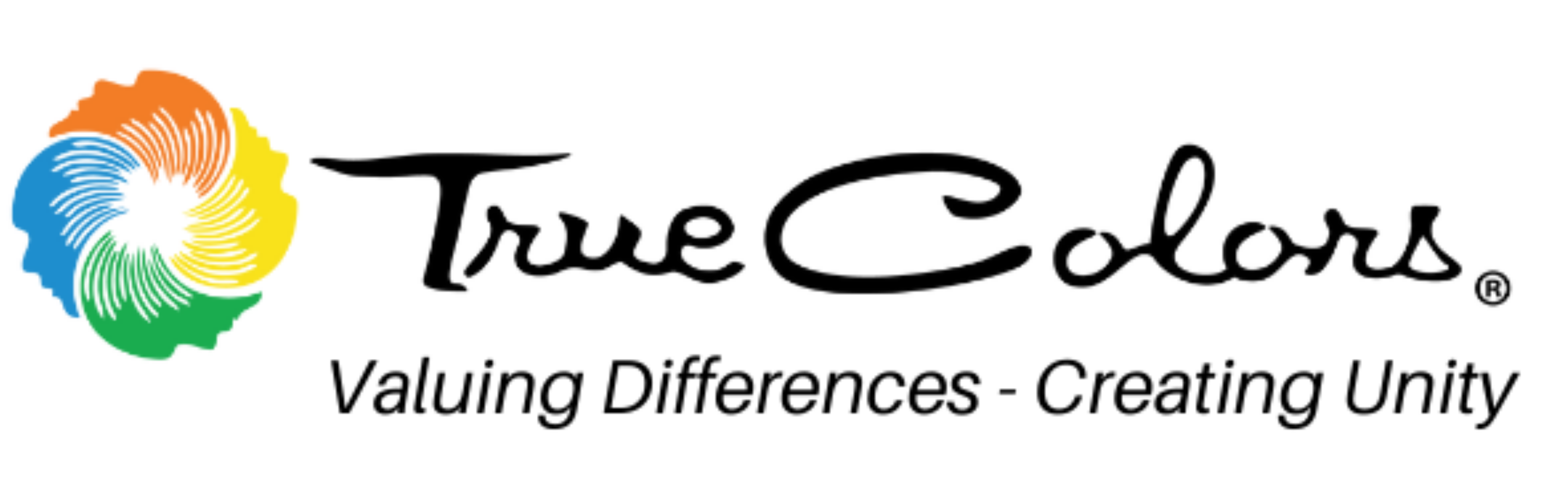